Figure 1 Prevalence of behavioural difficulties by mother's drinking during pregnancy
Int J Epidemiol, Volume 38, Issue 1, February 2009, Pages 129–140, https://doi.org/10.1093/ije/dyn230
The content of this slide may be subject to copyright: please see the slide notes for details.
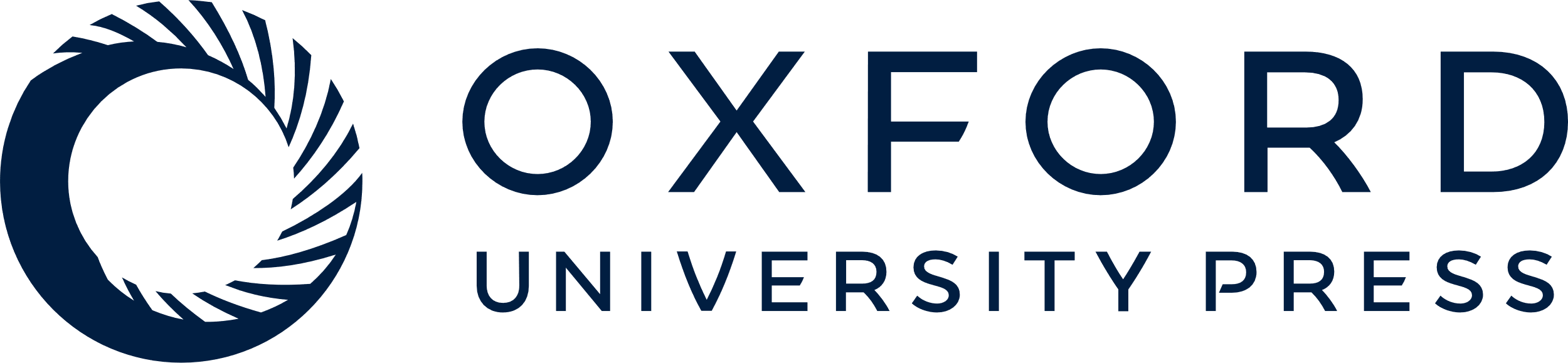 [Speaker Notes: Figure 1 Prevalence of behavioural difficulties by mother's drinking during pregnancy


Unless provided in the caption above, the following copyright applies to the content of this slide: Published by Oxford University Press on behalf of the International Epidemiological Association © The Author 2008; all rights reserved.]